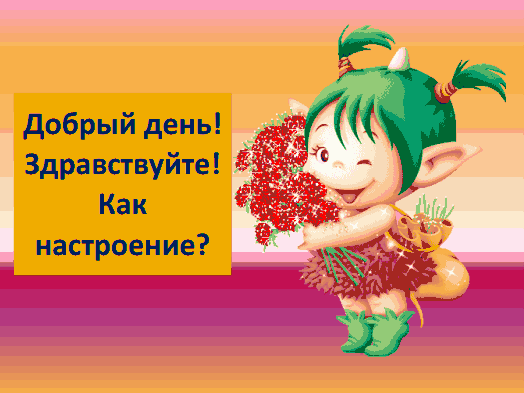 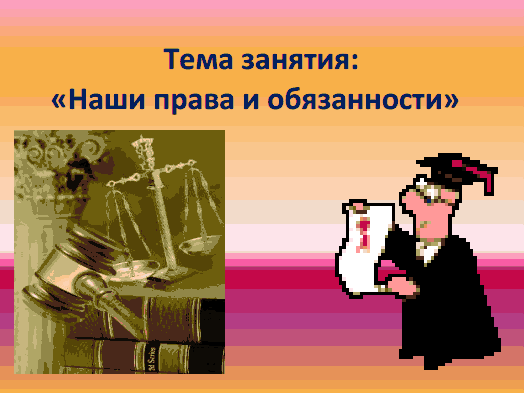 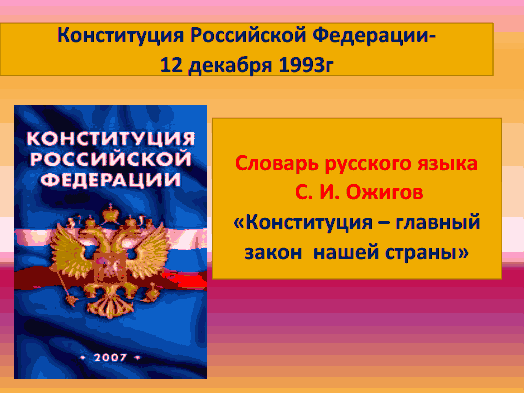 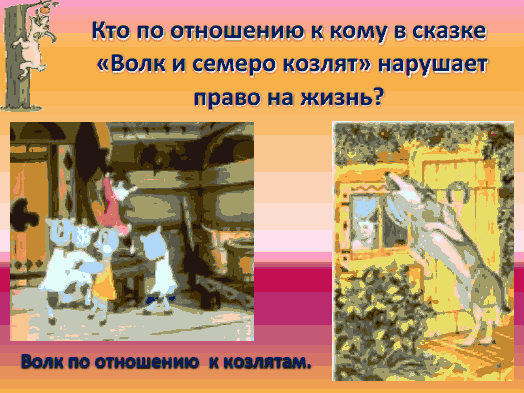 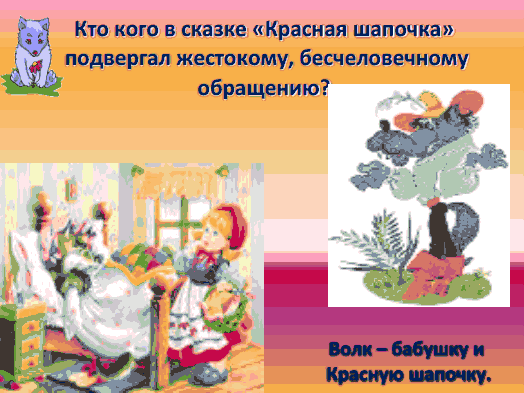 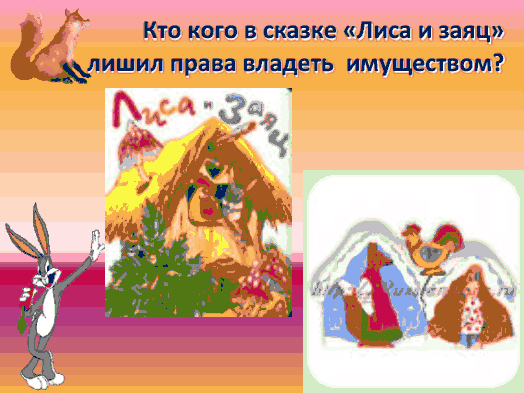 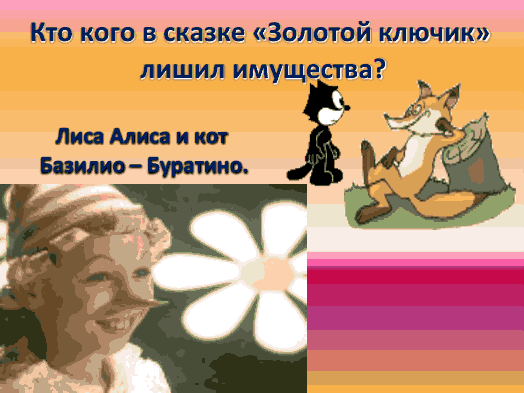 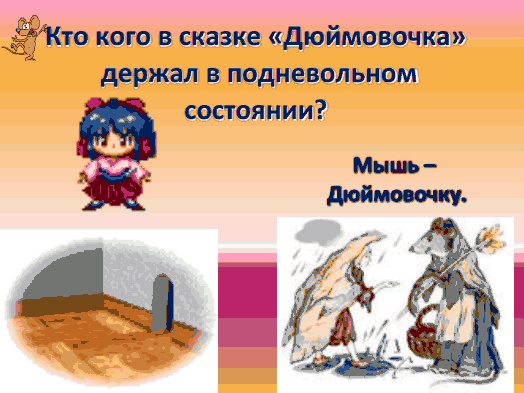 Блиц – опрос
Что такое конституция?
Где записаны права и обязанности граждан России?
Когда была принята новая Конституция?
Какие государственные символы России вы знаете??
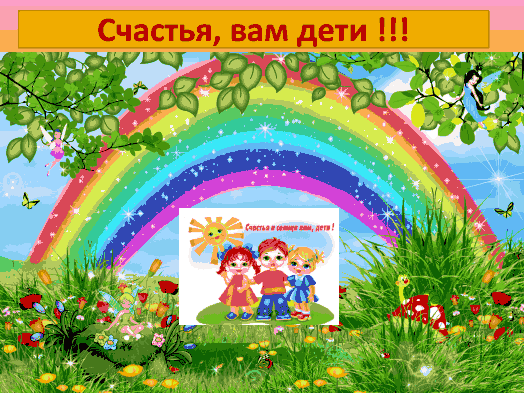